Vysoká škola technická a ekonomická v Českých Budějovicích Ústav technicko- technologický
Optimalizace materiálových toků a zpracování
 vratného materiálu ve zvolené firmě
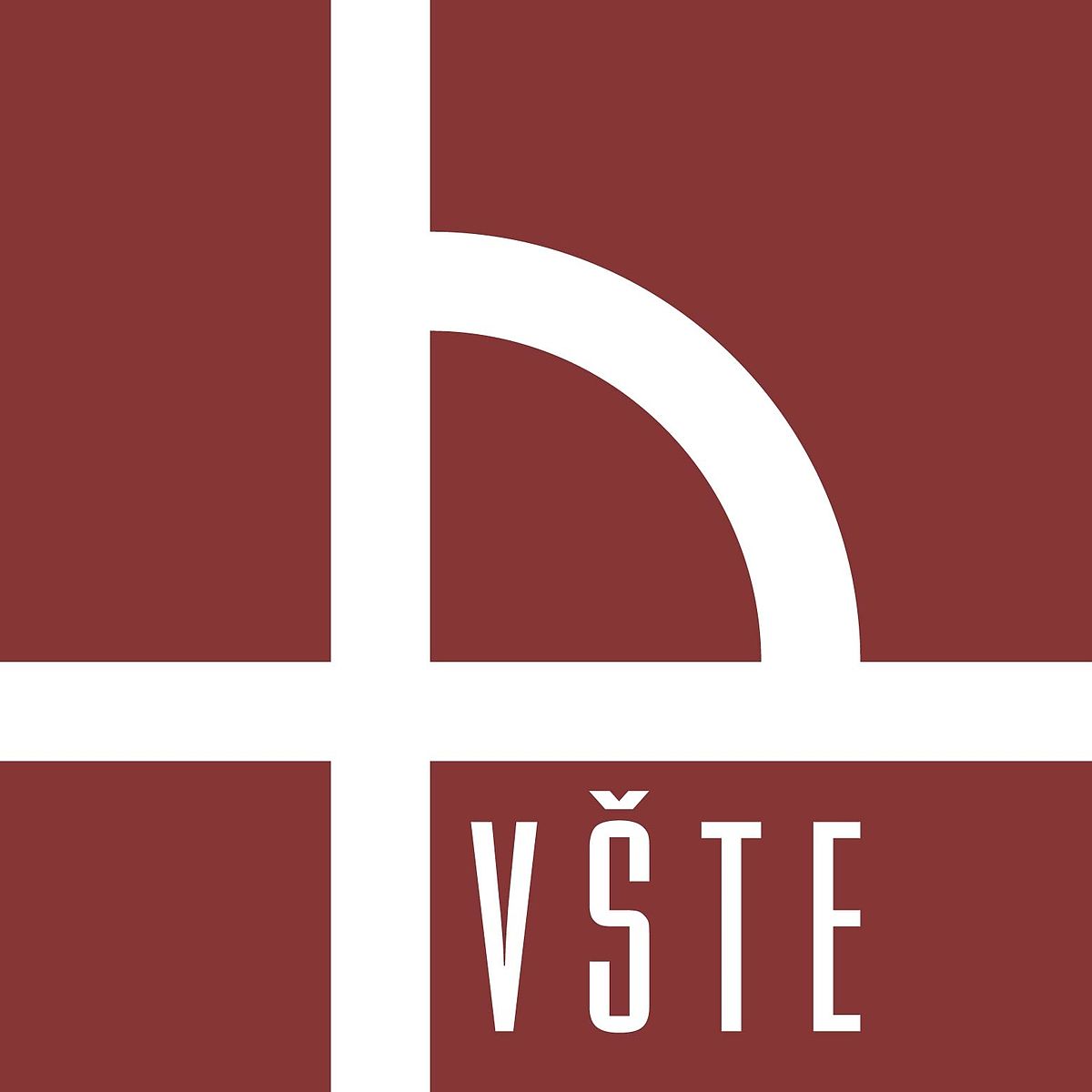 Autor: David Pokorný
Vedoucí práce: Ing. Ján Majerník, Ph.D. 
Oponent: Ing. Karková , Ph.D. 


 ČERVEN 2020
[Speaker Notes: v]
Motivace a důvody k řešení daného problému
❖ Zájem o danou problematiku
 
❖ Poznání daného podniku 

❖ Být přínosem pro firmu 

❖ Aplikovatelnost v praxi
Cíl práce
Cílem práce je optimalizovat materiálový tok a zpracování vratného materiálu s ohledem na snížení ekonomicko-ekologického zatížení firmy.
Obsah
Představení firmy
Technologie vstřikování
Polymery
Recyklace plastového odpadu
Aplikační část
Návrh na zlepšení
Kalkulace
Dosažené výsledky
Zhodnocení návratnosti investice 
Závěr
Představení firmy Yanfeng Czechia Automotive Interior Systems s.r.o.
Výroba palubních a přístrojových desek, dveřních panelů a podlahových a stropních konzol pro automobilový průmysl

V současnosti zaměstnává více než 33 000 lidí v 20 zemích po celém světě

Divize, která nabízí celý proces výroby
Technologie vstřikování
Vstřikovací stroje


Vstřikovací formy


Fáze vstřikovacího cyklu
Polymery
Základní rozdělení polymerů

Základní rozdělení plastů vhodných pro vstřikování

Vlastnosti plastů

Přísady formulující zpracovatelnost tavenin
Recyklace plastového odpadu
Druhy recyklací

Zařízení pro materiálovou recyklaci

Chemická recyklace

Energetická recyklace
Aplikační část
Výzkumný problém

Analýza současného stavu

Návrh na zlepšení současného stavu

Kalkulace úspor vzniklých recyklací vtoků

Dosažené výsledky
Výzkumný problém
Jaký je současný stav vybavení na recyklaci materiálu ve firmě?

Jaké vybavení by dokázalo optimalizovat materiálový tok a zpracovat vratný materiál?

Jaká bude celková úspora materiálu?

Jaká bude návratnost investice a příjem plynoucí z investice?
Metodika práce
Analýza současného vybavení ve společnosti
Pozorování
Průzkum trhu
Návrh na zlepšení současného stavu
Kalkulace
Doba návratnosti
Diskuze výsledků
Návrh na zlepšení
Návrh na drcení technologického materiálu ve formě vtoků v cyklické soustavě v průběhu výroby
Návrh na vybavení pro drcení malých vtoků v cyklické soustavě
Při každém výrobním cyklu vzniká odpad ve formě vtoků
Schéma cyklické soustavy pro drcení malých vtoků
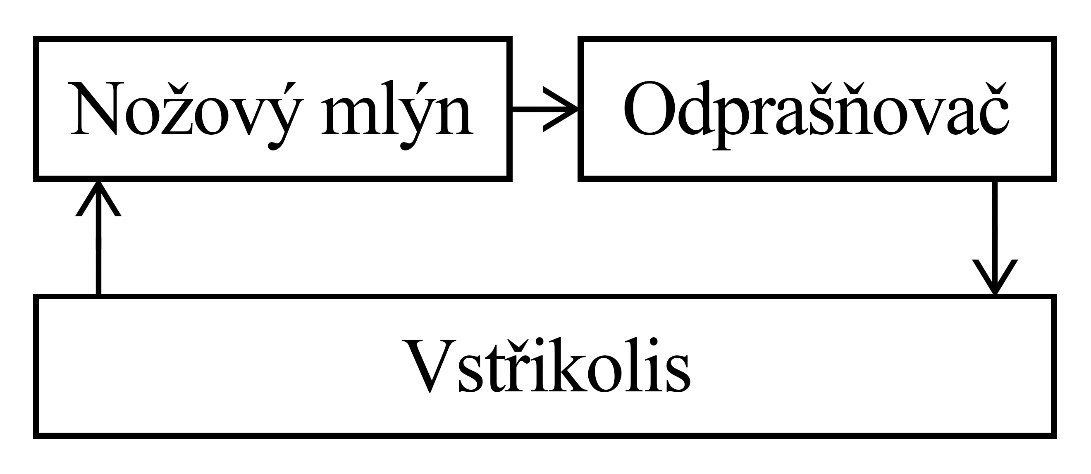 Návrh na zlepšení
Kalkulace jsme implementovali na vstřikolis IMM006, na kterém se vyrábějí dva typy dílů
 IP LOWER- 50% produkce výroby, vznikají dva vtoky, jeden vtok váží 10g
OUTER LIT- 50% produkce výroby, vzniká jeden vtok 
Cena 1 kg materiálu je 0,76 eur
Uvažujeme, že firma Yanfeng v zastoupení české republiky má 240 pracovních dní v roce
Kalkulace pro IP LOWER
Kalkulace pro OUTER LIT
Dosažené výsledky
Celkem za jeden rok společnost recyklací vtoků v cyklické uzavřené soustavě pří stálém provozu na vstřikovacím stroji IMM006 ušetří 6 045,1 kg

Cena za 1kg materiálu je 0,76 eur

Za rok by firma ušetřila materiál v hodnotě 4 594,28 eur
Zhodnocení návratnosti investice
Celková investice do zařízení na cyklickou recyklaci vtoků implementovanou na vstřikolis IMM006 je 12 300 €

Drcením malých vtoků v cyklické soustavě by firma ušetřila za jeden rok materiál v hodnotě 4 594,28 eur za jeden rok

Investice by se tedy vrátila za méně než tři roky
Závěr
V praktické části se zabývám vybavením, které firma používá na recyklaci nežádoucích dílů a vtoků

Ve firmě v současnosti není zařízení, které by bylo schopno drtit malé vtoky a zpět je zpracovat do výroby

Vybavení, které jsem navrhnul by dokázalo optimalizovat materiálový tok a zpětné zpracování vratného materiálu
Děkuji za pozornost
Otázky oponenta
Jak jste došel k výsledku hmotnosti technologického odpadu za směnu v kg, když jste používal ve vzorci hodnoty v gramech? 
Jak jste došel k závěru že úspora materiálu je to samé jako hodnota hmotností technologického odpadu za 3 směny? 
Podnik je schopen odpad recyklovat na 100% aniž by přidal nový materiál? Nesnižuje využití čistého recyklátu kvalitu vyrobeného dílu? 
Jak jste došel k hodnotě ”120” ve vzorci roční úspory materiálu a co daná hodnota znamená?